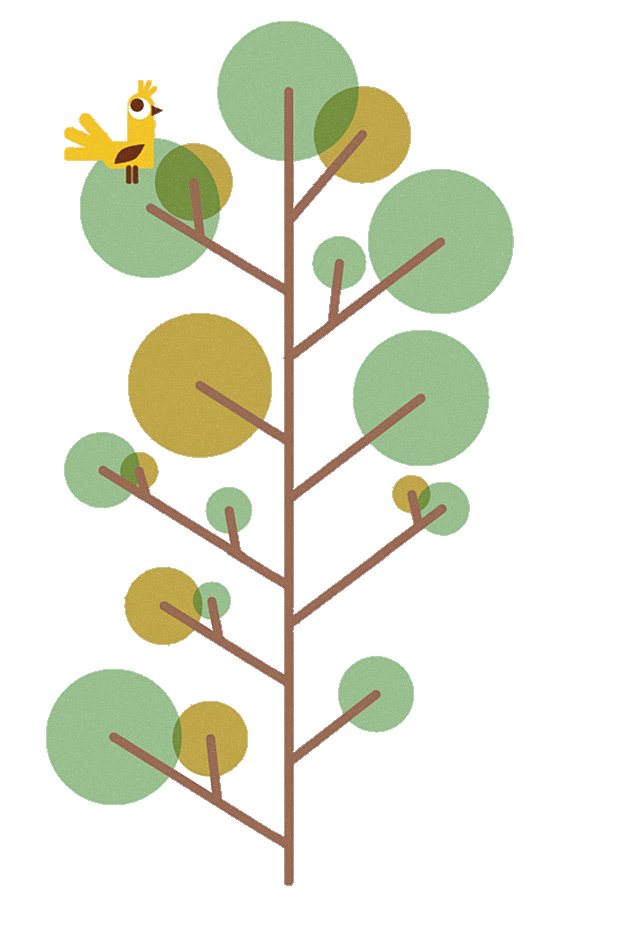 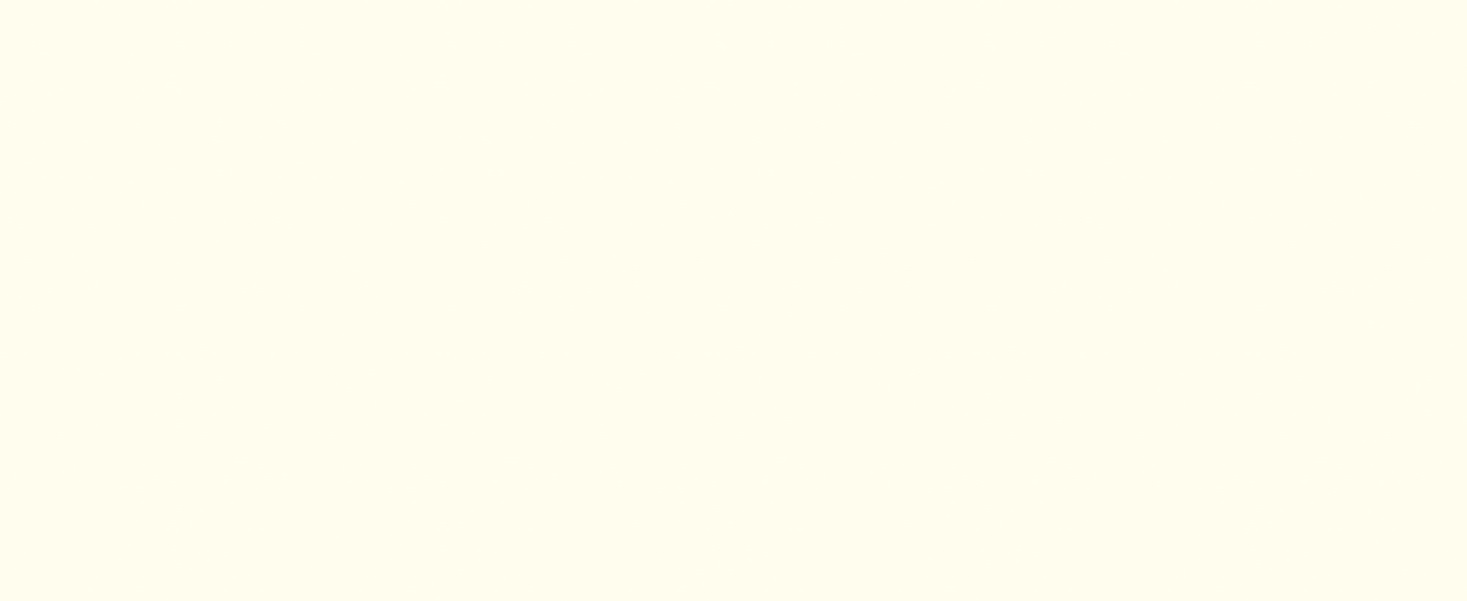 Bài : Bảng nhân 4,
bảng chia 4
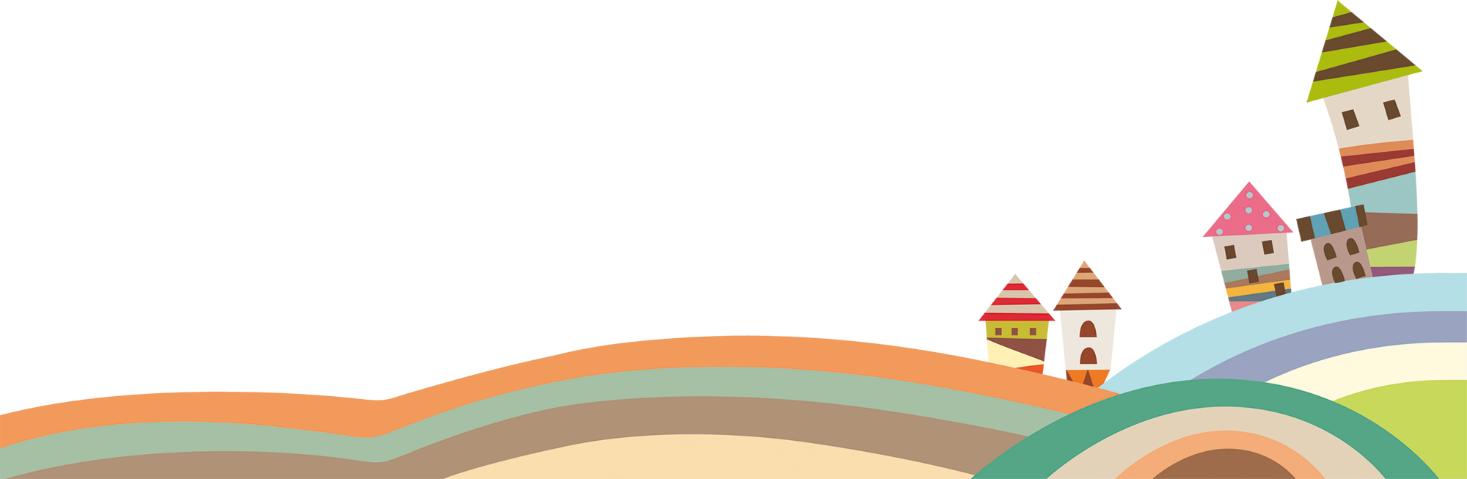 (Tiết 2)
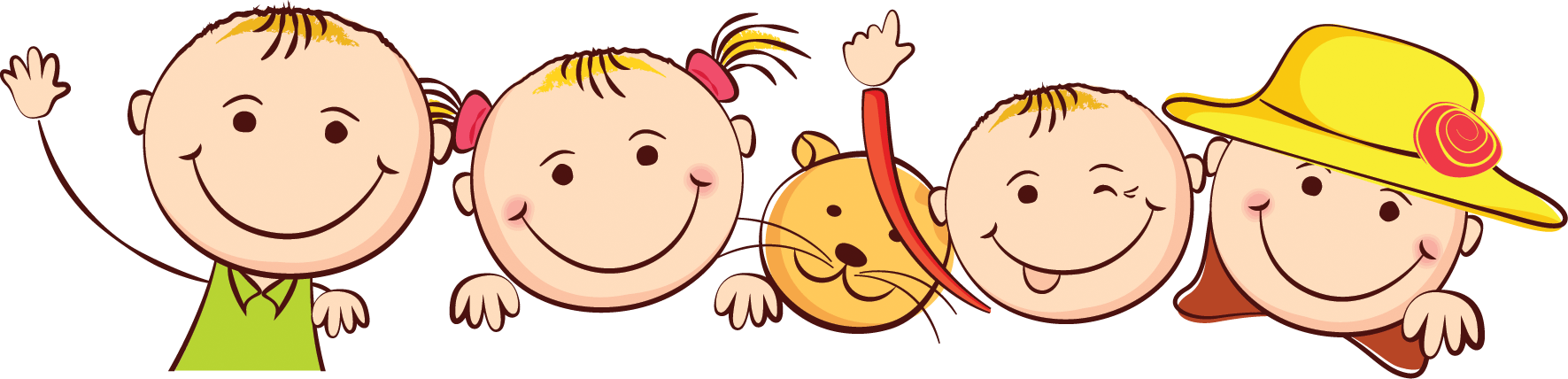 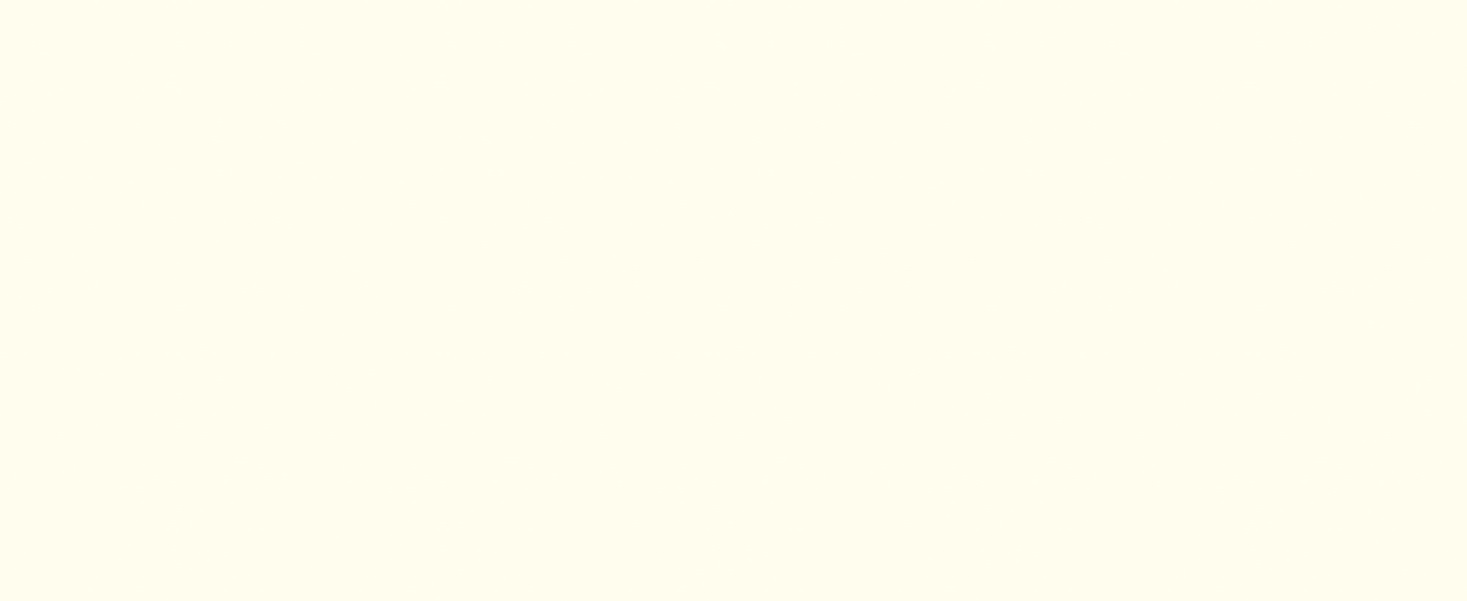 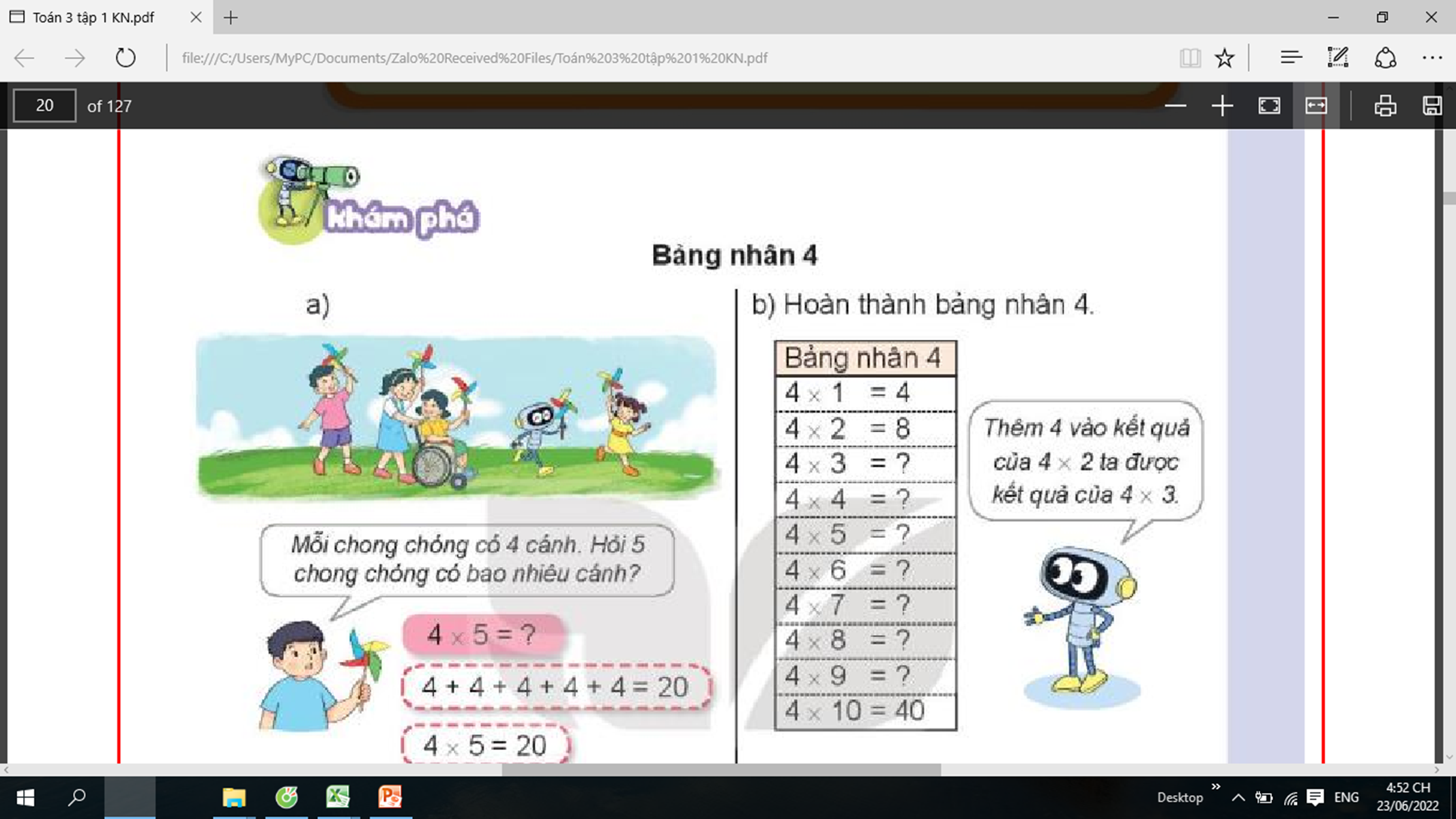 Bảng nhân 4
b) Từ bảng nhân 4 hoàn thành bảng chia 4
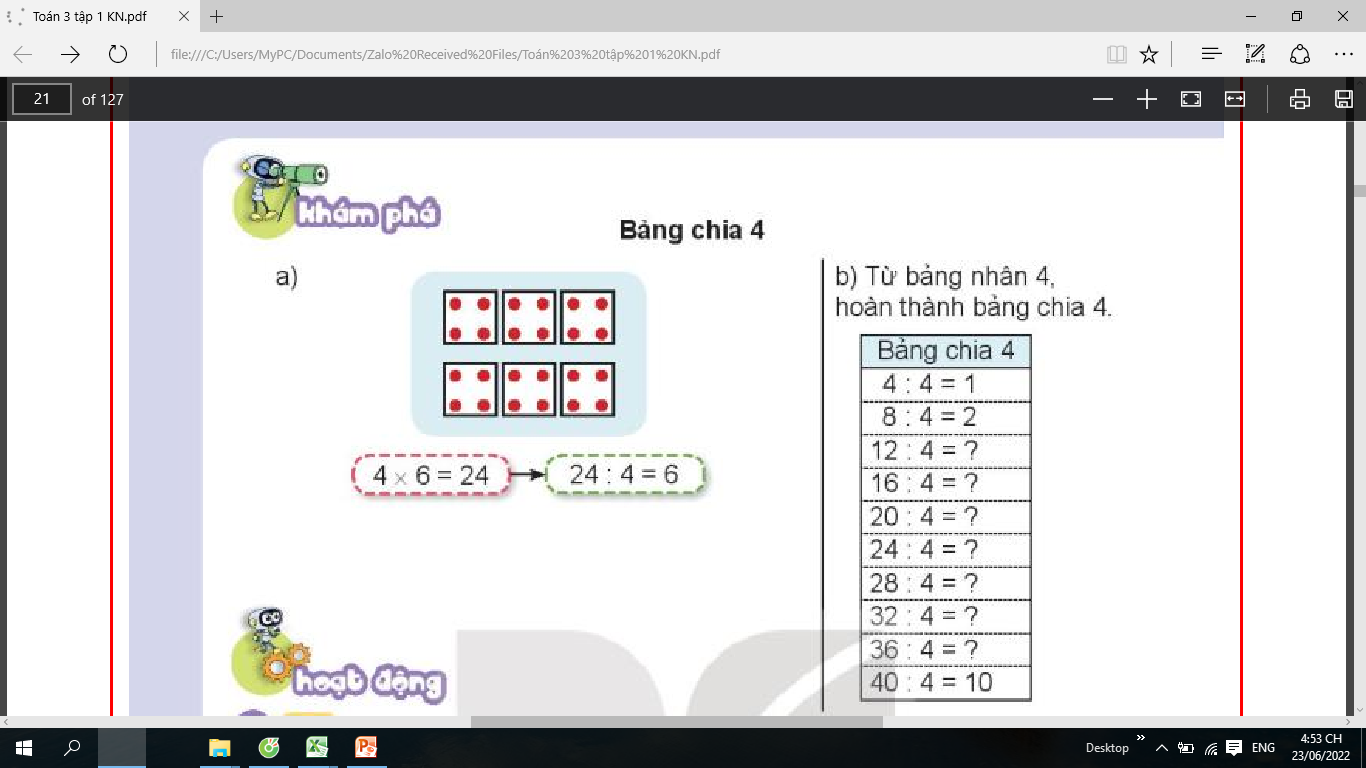 1
2
3
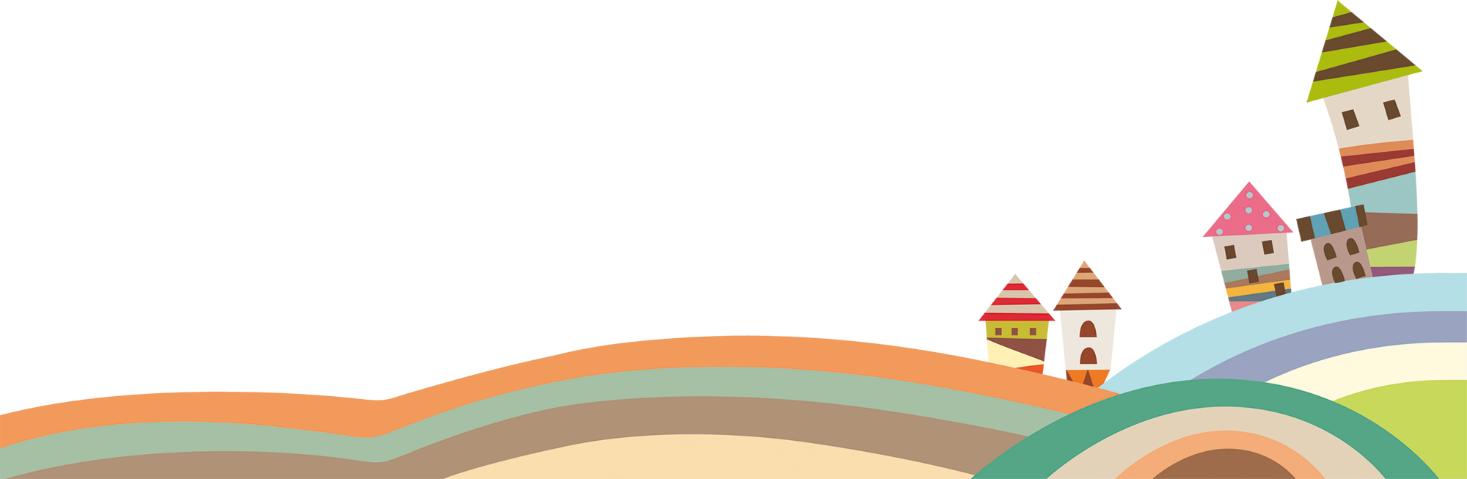 4
4 x 6 = 24
24 : 4 = 6
5
6
7
8
9
10
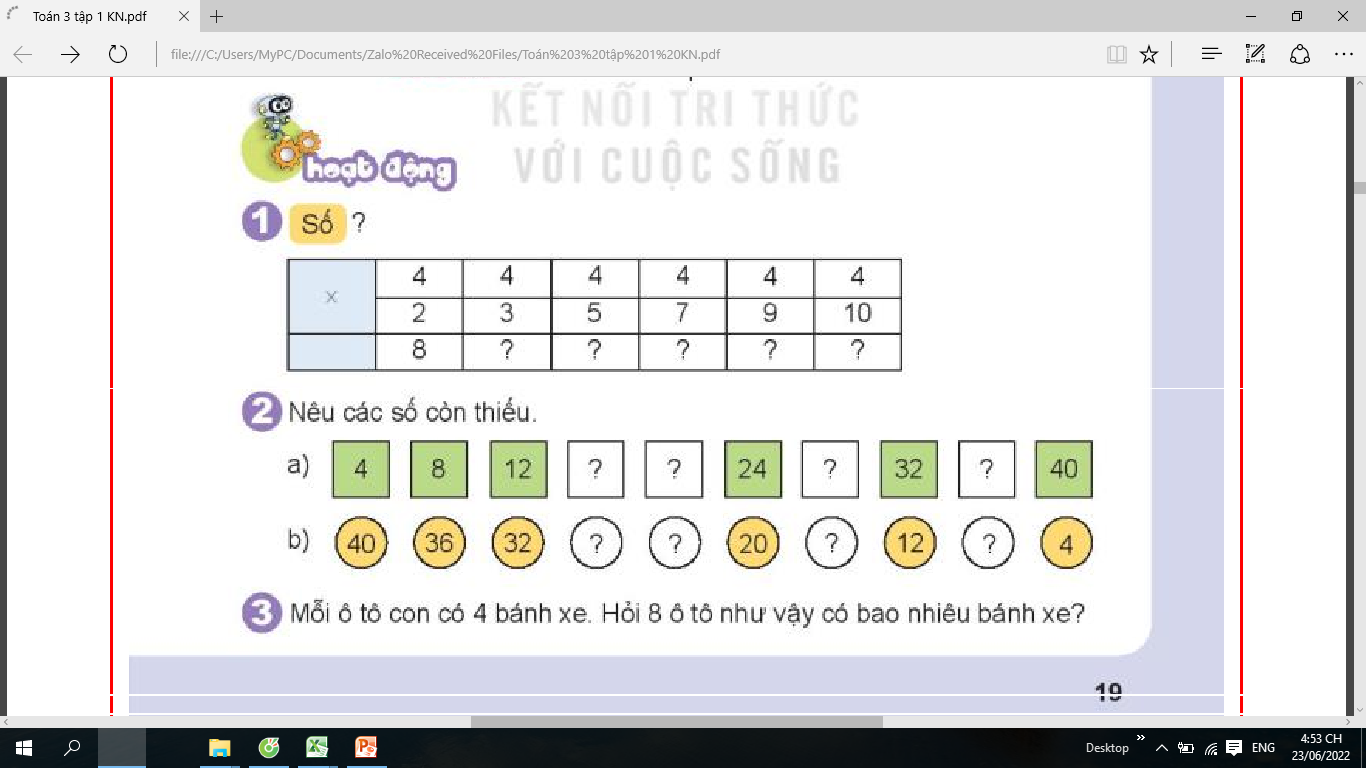 1. Số?
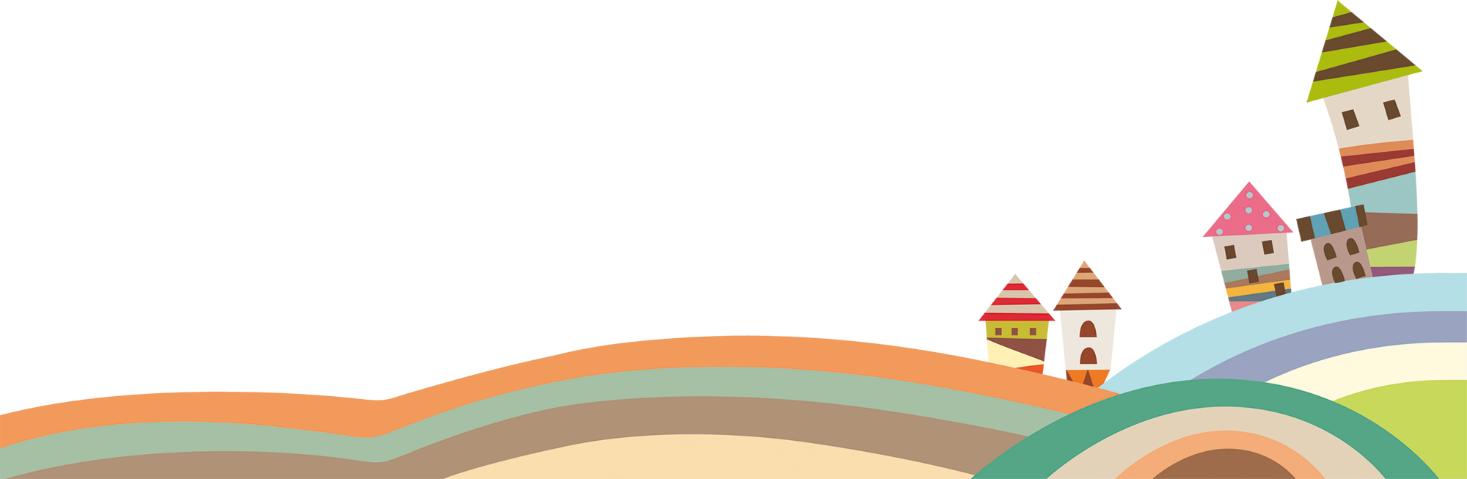 5
8
6
9
3
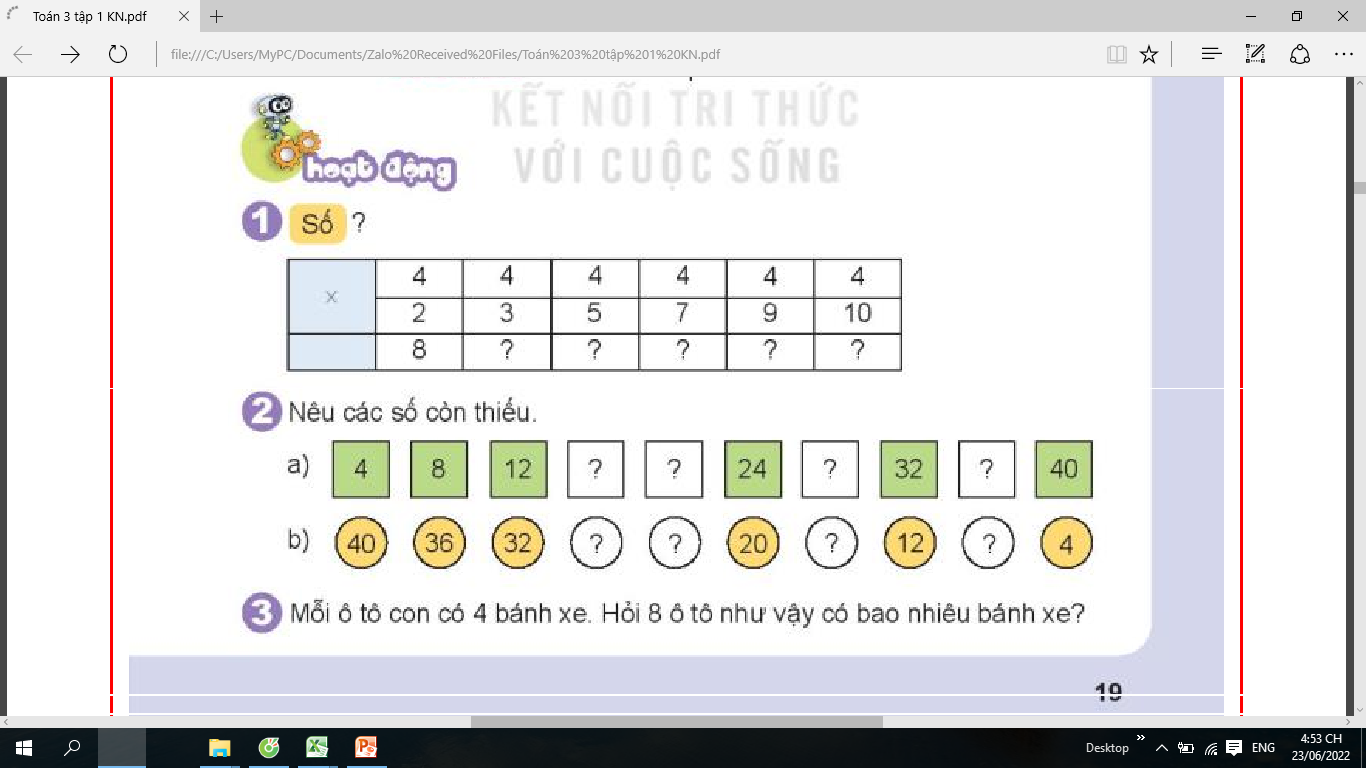 2. Toa tàu nào ghi phép tính có kết quả lớn nhất?
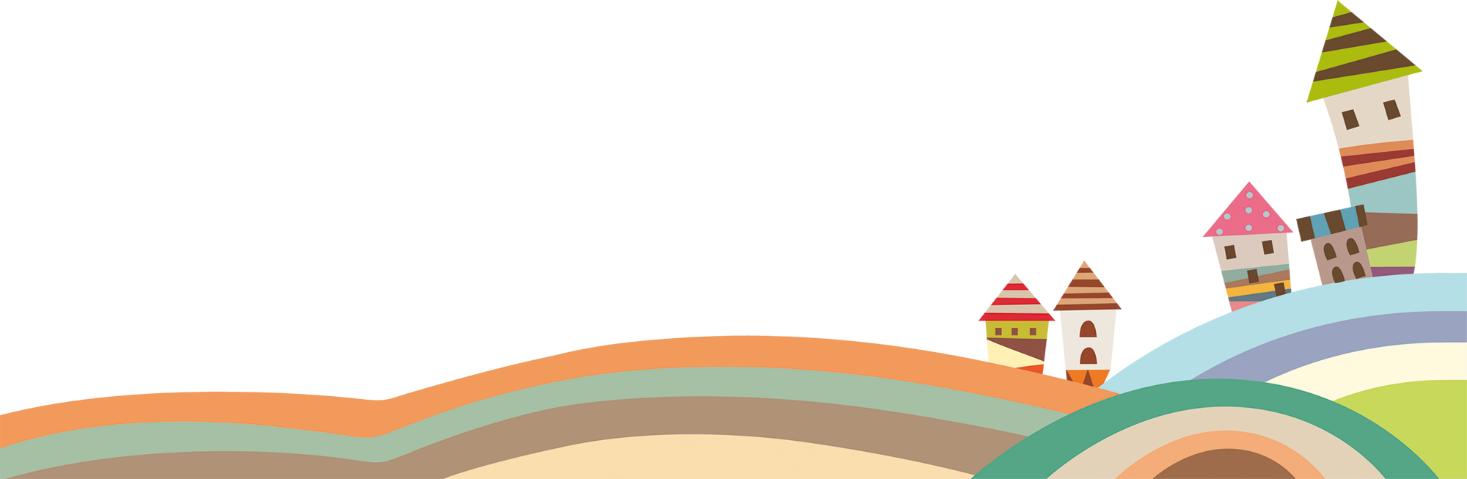 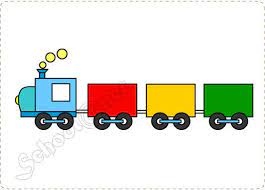 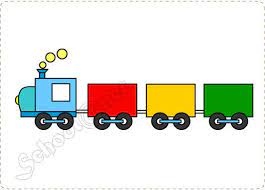 A
B
C
D
8 : 4
16 : 4
40 : 4
24 : 4
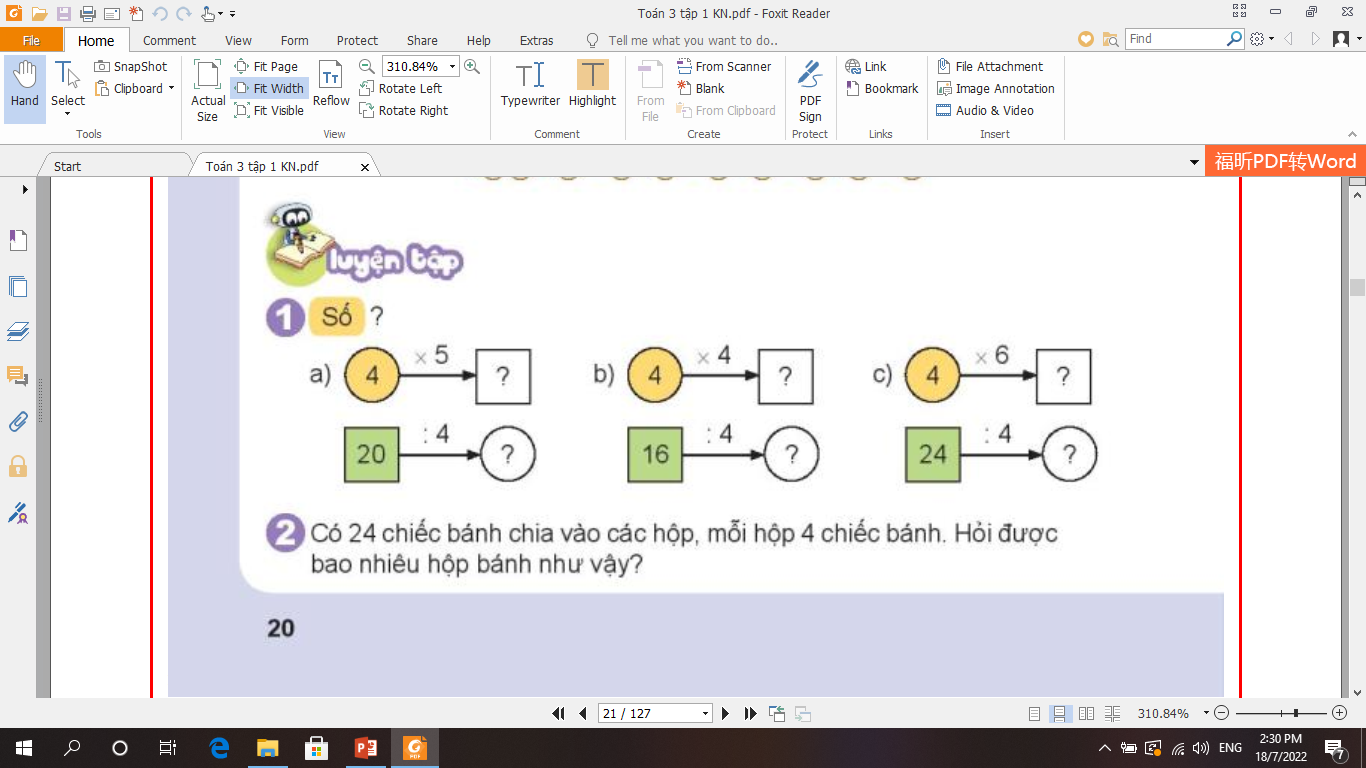 1. Số?
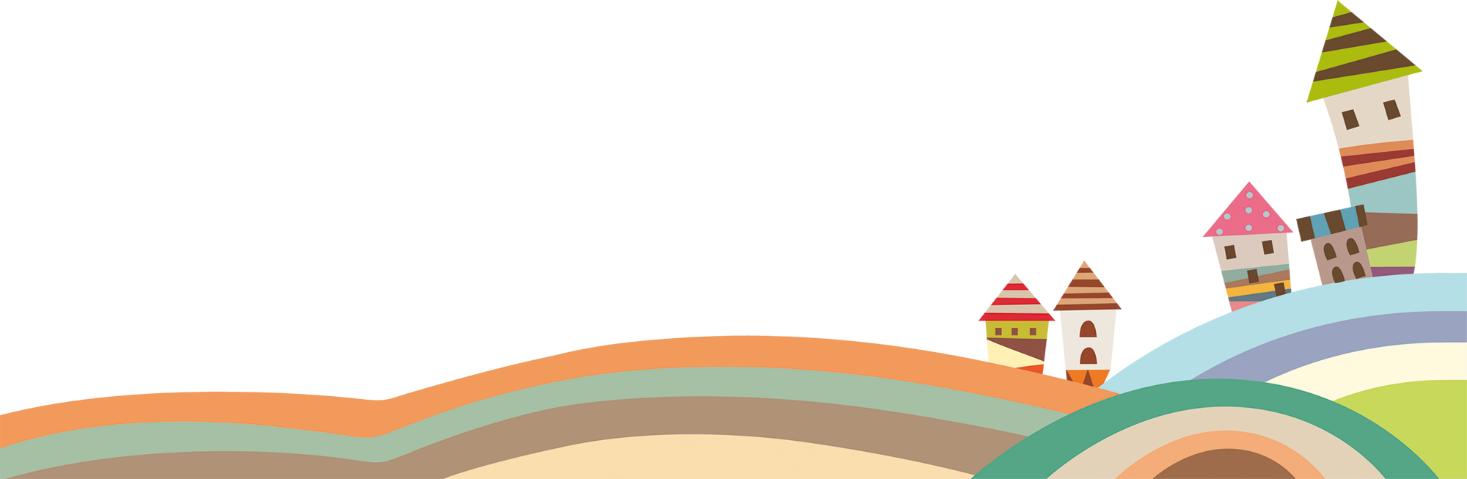 X   6
X   4
X   5
4
?
24
16
?
4
4
20
?
: 4
: 4
: 4
?
6
4
?
5
?
24
20
16
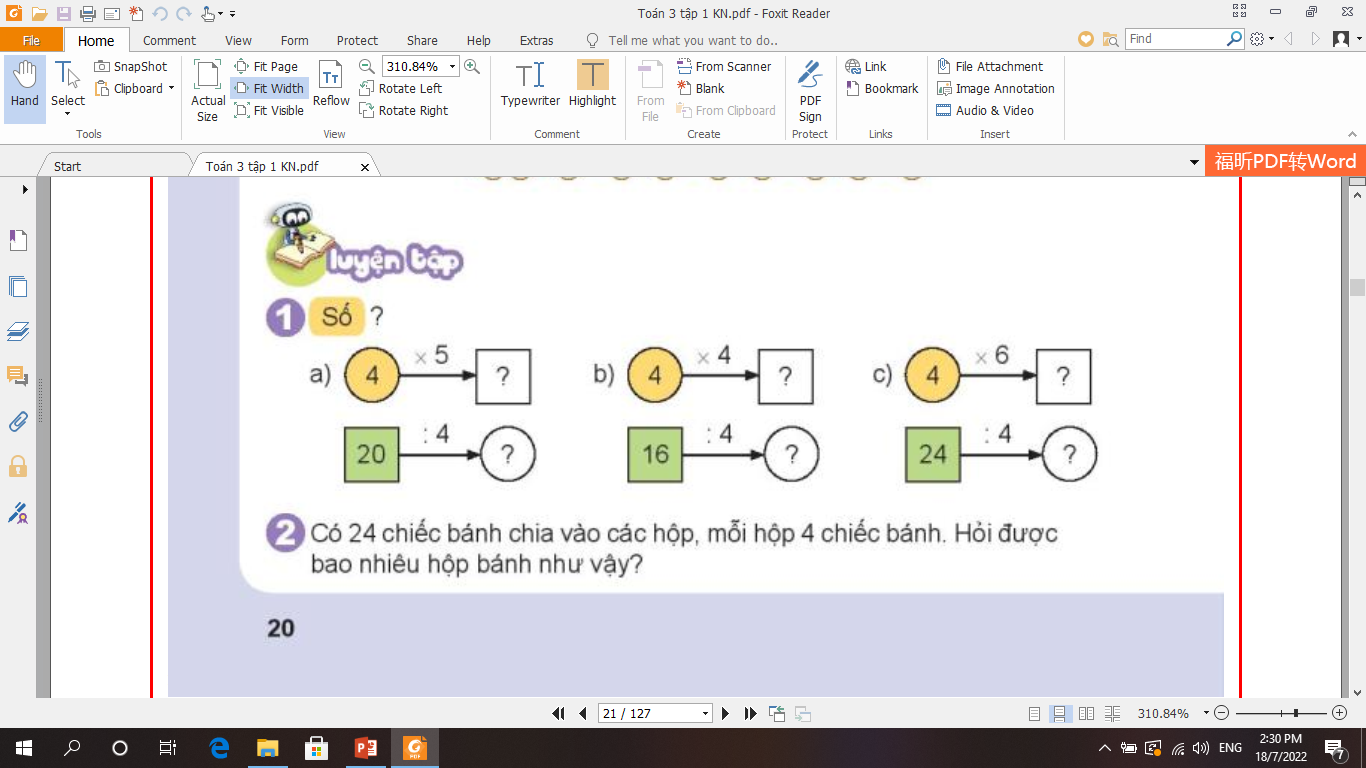 2. Có 24 chiếc bánh chia vào các hộp, mỗi hộp 4 chiếc. Hỏi được bao nhiêu hộp bánh như vậy?
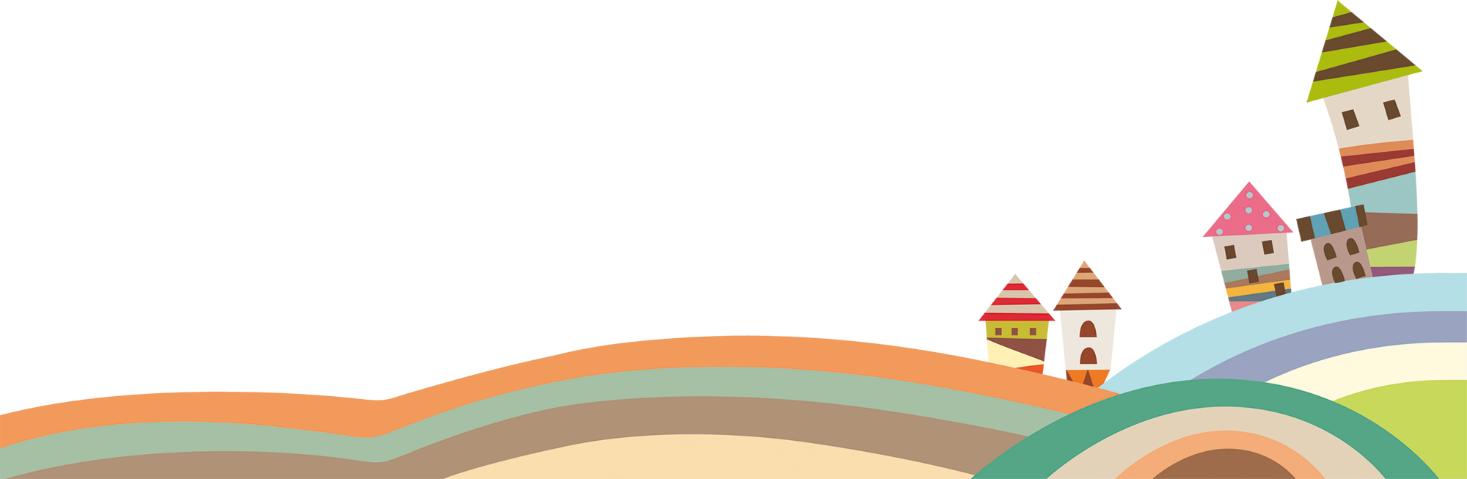 Bài giải
245 cái bánh chia được số hộp là:
24 : 4 = 6 (hộp )
Đáp số: 6 hộp bánh
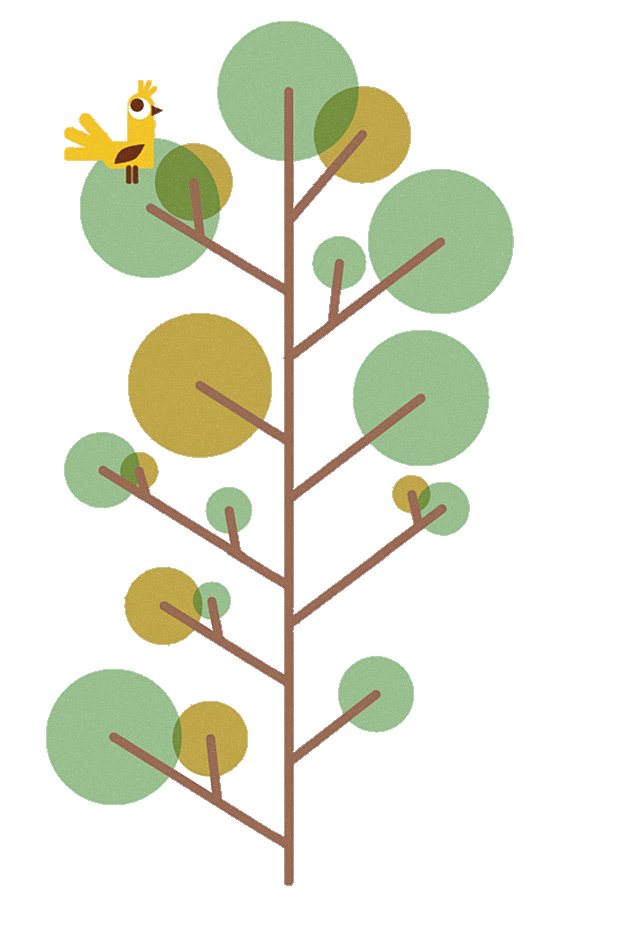 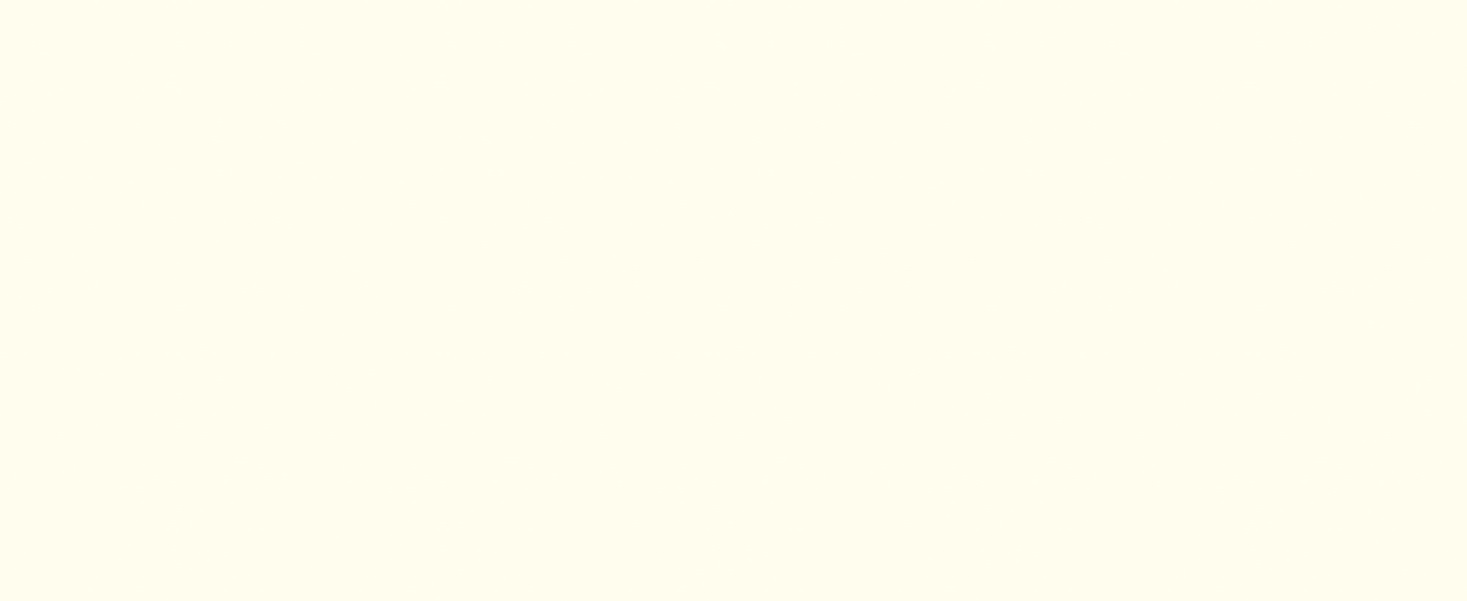 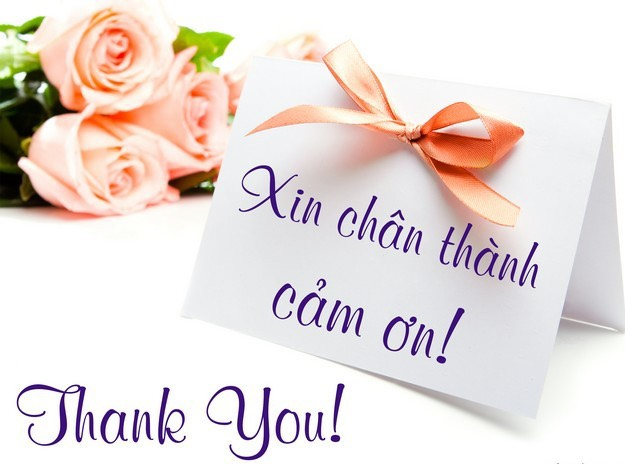 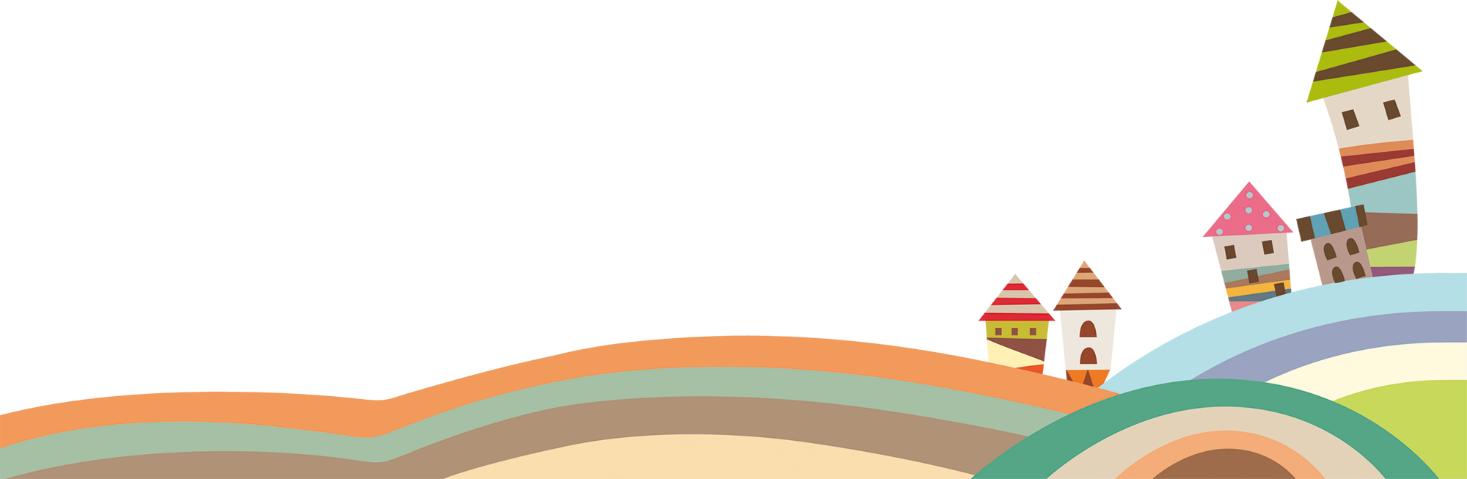 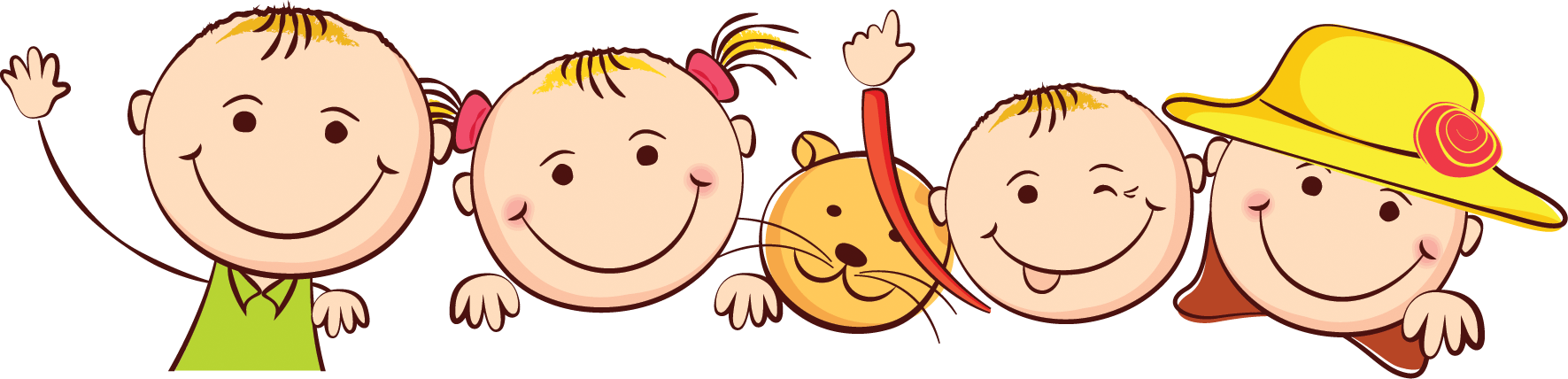